II PLATAFORMA REGIONAL PARA LA  REDUCCIÓN DEL RIESGO DE DESASTRES EN LAS AMERICAS
NUEVO VALLARTA 2011
La Gestión de Riesgos en la Agenda Social de TOTAL OIL & GAS VENEZUELA
Alejandro Linayo
Convenio TOTAL OIL & GAS VENEZUELA
Centro de Investigación en Gestión de Riesgos   .  CIGIR
II PLATAFORMA REGIONAL PARA LA  REDUCCIÓN DEL RIESGO DE DESASTRES EN LAS AMERICAS
NUEVO VALLARTA 2011
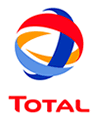 La compañía francesa TOTAL OIL AND GAS es el 4to grupo petrolero a nivel mundial. Dedicado a la producción y comercialización de petróleo y gas, así cómo a la refinación, petroquímica y química, emplea a 110.700 personas en 120 países. En Venezuela, es uno de los mayores inversionistas privados del negocio petrolero, participando en diferentes proyectos que sobrepasan los 5 millardos de Dólares Americanos.
II PLATAFORMA REGIONAL PARA LA  REDUCCIÓN DEL RIESGO DE DESASTRES EN LAS AMERICAS
NUEVO VALLARTA 2011
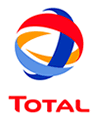 TOTAL, consciente de su responsabilidad social con los países y en particular en las comunidades de las zonas donde invierte y produce, realiza permanentemente inversiones para apoyar el desarrollo sustentable, dedicando una atención particular a la salud y a la educación, con la participación activa de los actores sociales e institucionales.
II PLATAFORMA REGIONAL PARA LA  REDUCCIÓN DEL RIESGO DE DESASTRES EN LAS AMERICAS
NUEVO VALLARTA 2011
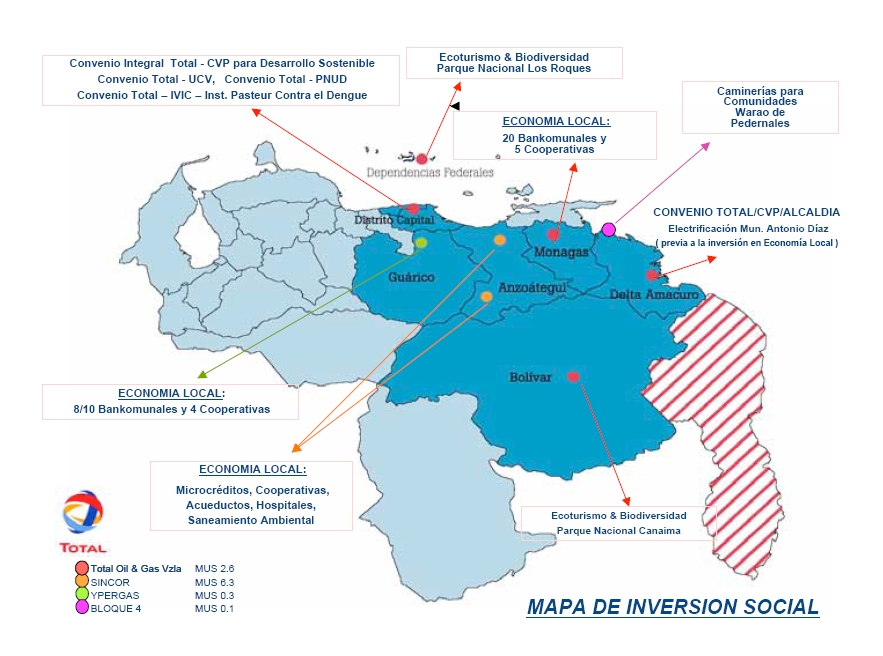 II PLATAFORMA REGIONAL PARA LA  REDUCCIÓN DEL RIESGO DE DESASTRES EN LAS AMERICAS
NUEVO VALLARTA 2011
Desarrollo Humano:
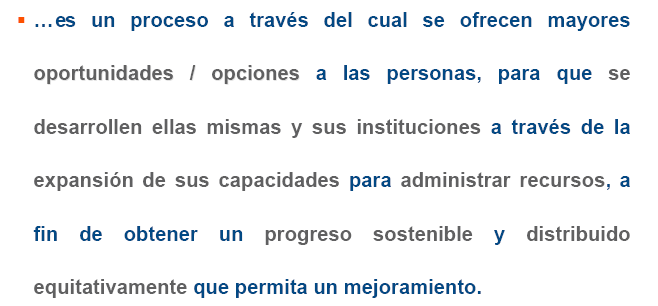 II PLATAFORMA REGIONAL PARA LA  REDUCCIÓN DEL RIESGO DE DESASTRES EN LAS AMERICAS
NUEVO VALLARTA 2011
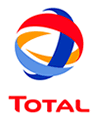 Para la Dirección de Desarrollo Sostenible de TOTAL OIL AND GAS VENEZUELA, no es posible concebir una agenda de desarrollo humano que no incorpore a la Gestión del Riesgo de Desastres.
Este principio se sustenta en la concepción de que la Gestión del Riesgo, particularmente en lo relacionado a sus aspectos prospectivos y compensatorios, constituye  un condicionante de sostenibilidad de todo esfuerzo que se haga  en el marco de una agenda de inversión social.
II PLATAFORMA REGIONAL PARA LA  REDUCCIÓN DEL RIESGO DE DESASTRES EN LAS AMERICAS
NUEVO VALLARTA 2011
DEL CONVENIO CIGIR – TOTAL O&G:
Comunidades
Instituciones
TOTAL
CIGIR
Universidades
Investigación Aplicada
Formación de RRHH
Socialización de Información
AGENDA
II PLATAFORMA REGIONAL PARA LA  REDUCCIÓN DEL RIESGO DE DESASTRES EN LAS AMERICAS
NUEVO VALLARTA 2011
FORMACIÓN DE RRHH EN RRD:
Cursos, talleres, seminarios, etc.
Programas académicos no conducentes a título.
Apoyo a formación académica de “desastrólogos”.
Apoyo a postgrados conducentes a título.
Apoyo a inserción de RRD en carreras estratégicas.
II PLATAFORMA REGIONAL PARA LA  REDUCCIÓN DEL RIESGO DE DESASTRES EN LAS AMERICAS
NUEVO VALLARTA 2011
II PLATAFORMA REGIONAL PARA LA  REDUCCIÓN DEL RIESGO DE DESASTRES EN LAS AMERICAS
NUEVO VALLARTA 2011
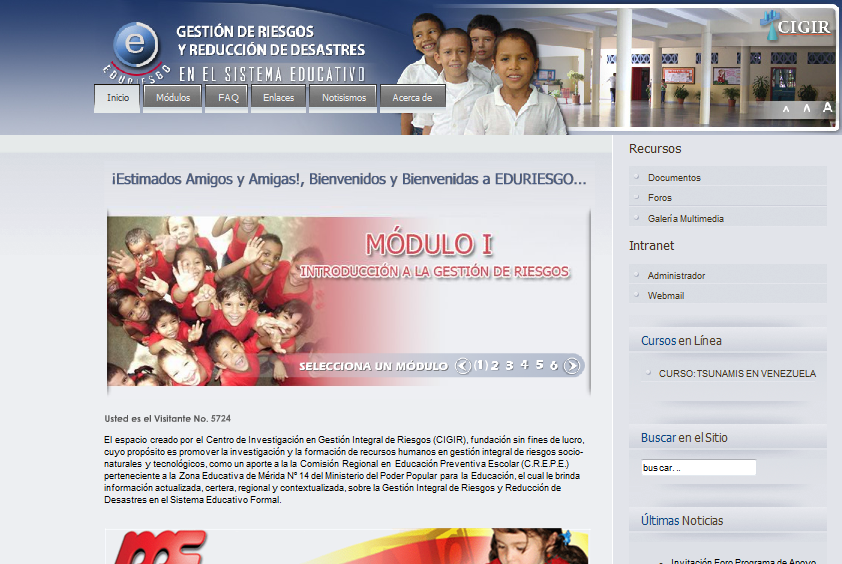 II PLATAFORMA REGIONAL PARA LA  REDUCCIÓN DEL RIESGO DE DESASTRES EN LAS AMERICAS
NUEVO VALLARTA 2011
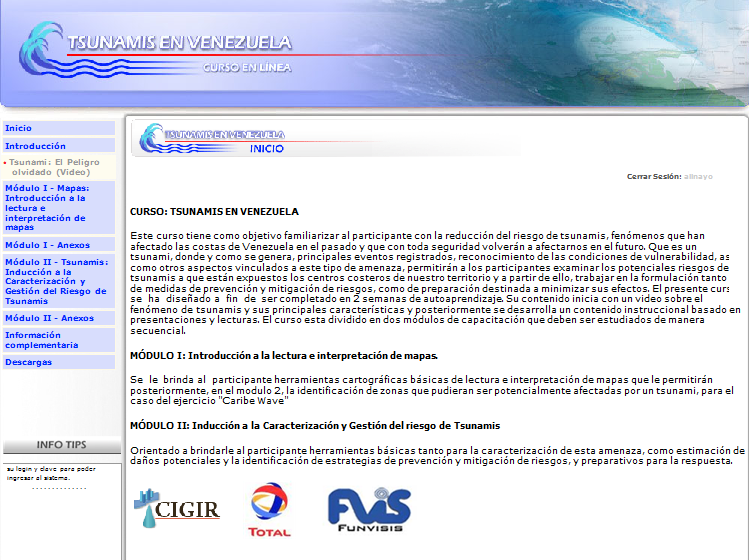 II PLATAFORMA REGIONAL PARA LA  REDUCCIÓN DEL RIESGO DE DESASTRES EN LAS AMERICAS
NUEVO VALLARTA 2011
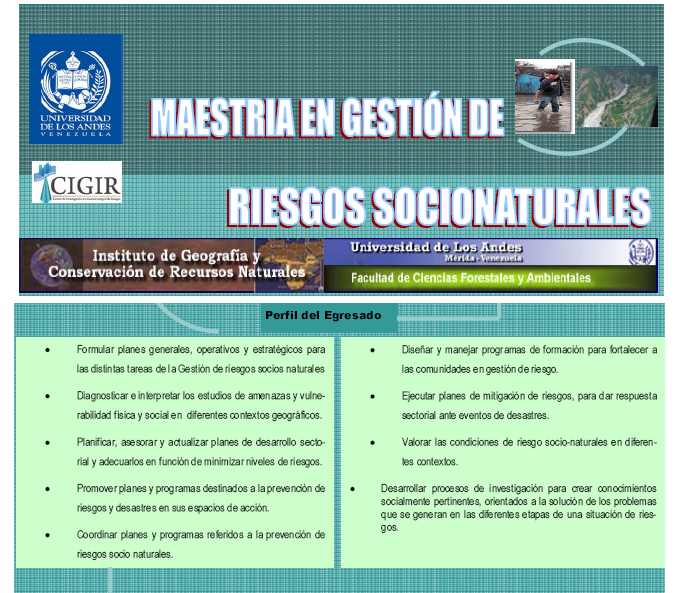 II PLATAFORMA REGIONAL PARA LA  REDUCCIÓN DEL RIESGO DE DESASTRES EN LAS AMERICAS
NUEVO VALLARTA 2011
INVESTIGACIÓN APLICADA EN RRD:
Apoyo a centros investigación nacionales en RRD.
Apoyo a formación de noveles investigadores.
Apoyo a proyectos de caracterización de riesgos.
Apoyo a socialización y divulgación de resultados.
Proyectos de investigación comparativa regional.
II PLATAFORMA REGIONAL PARA LA  REDUCCIÓN DEL RIESGO DE DESASTRES EN LAS AMERICAS
NUEVO VALLARTA 2011
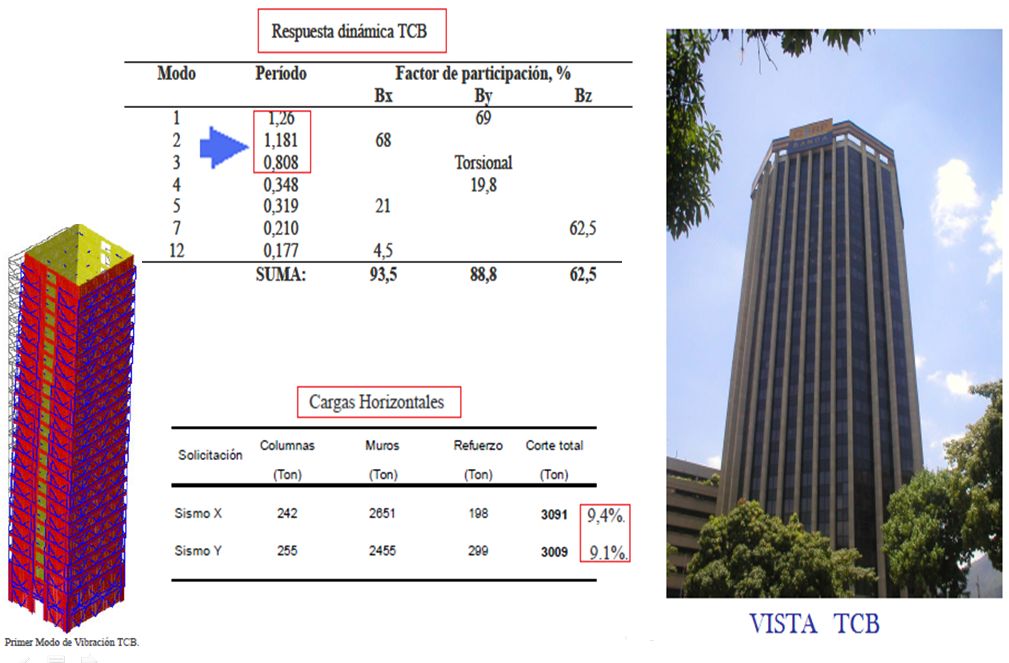 II PLATAFORMA REGIONAL PARA LA  REDUCCIÓN DEL RIESGO DE DESASTRES EN LAS AMERICAS
NUEVO VALLARTA 2011
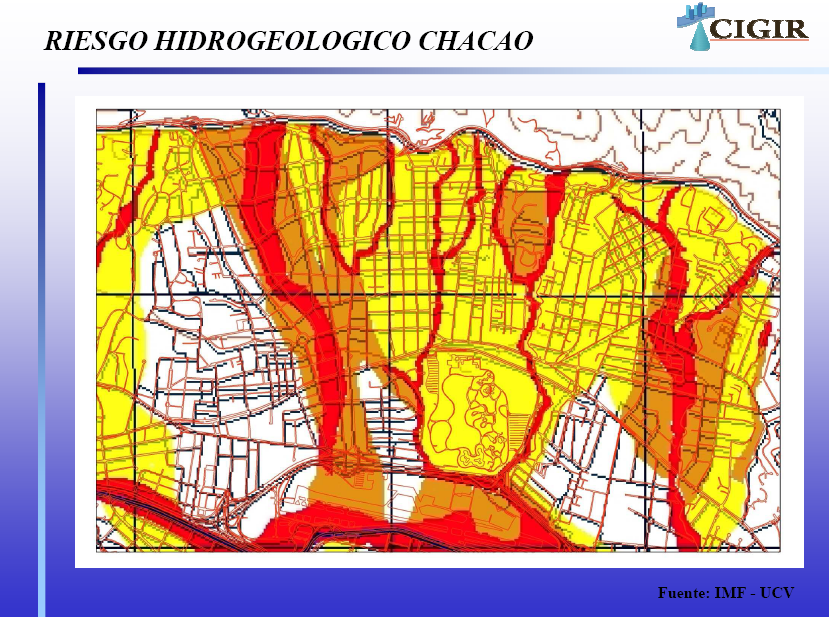 II PLATAFORMA REGIONAL PARA LA  REDUCCIÓN DEL RIESGO DE DESASTRES EN LAS AMERICAS
NUEVO VALLARTA 2011
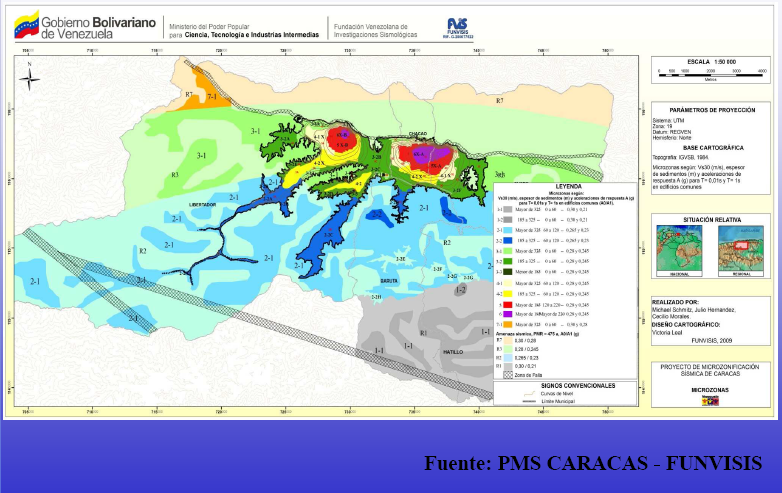 II PLATAFORMA REGIONAL PARA LA  REDUCCIÓN DEL RIESGO DE DESASTRES EN LAS AMERICAS
NUEVO VALLARTA 2011
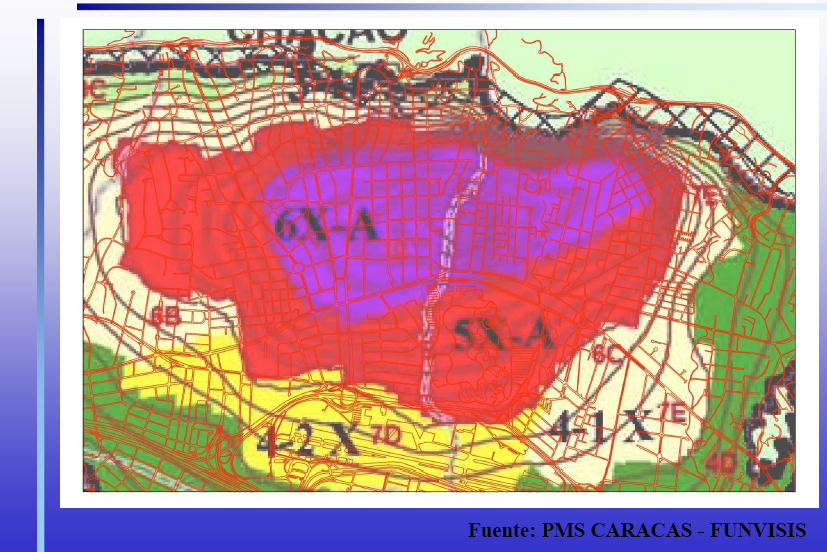 II PLATAFORMA REGIONAL PARA LA  REDUCCIÓN DEL RIESGO DE DESASTRES EN LAS AMERICAS
NUEVO VALLARTA 2011
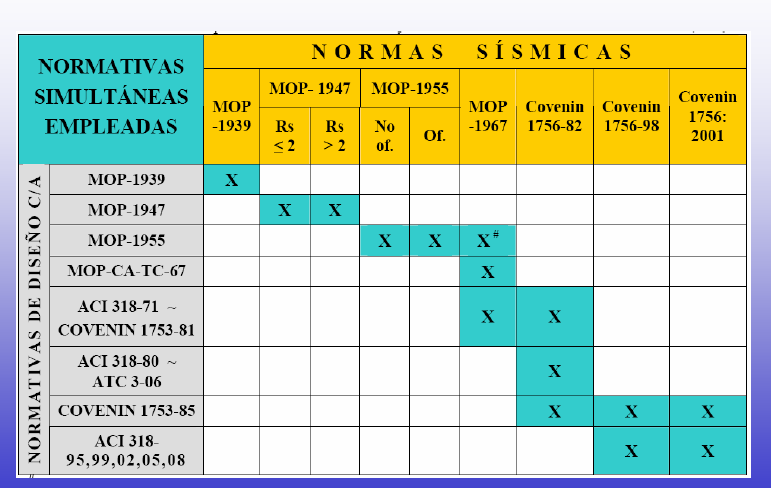 Fuente: Hernández Julio.
II PLATAFORMA REGIONAL PARA LA  REDUCCIÓN DEL RIESGO DE DESASTRES EN LAS AMERICAS
NUEVO VALLARTA 2011
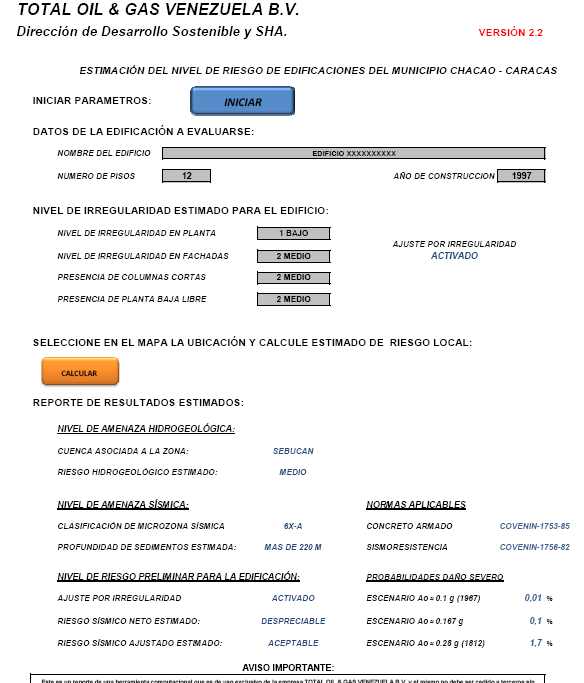 “Una condición fundamental para poder cobrar el seguro en caso de terremotos es que  el terremoto no te mate”

Diana Vilera
DDS-TOTAL
II PLATAFORMA REGIONAL PARA LA  REDUCCIÓN DEL RIESGO DE DESASTRES EN LAS AMERICAS
NUEVO VALLARTA 2011
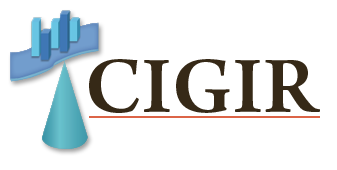 www.cigir.org
ww.desenredando.org
alejandro@cigir.org
alejandrolinayo@gmail.org
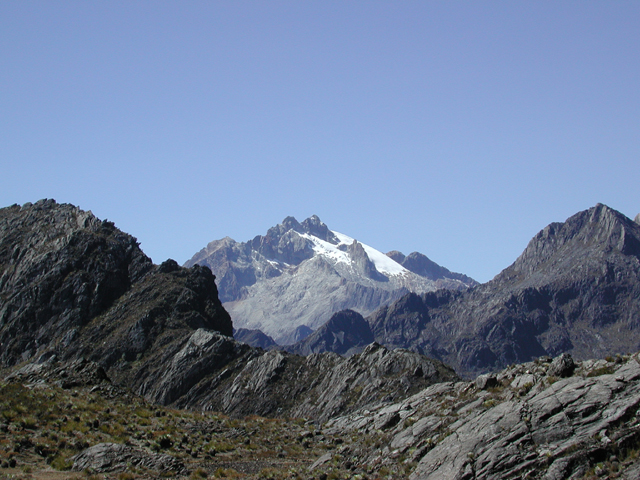